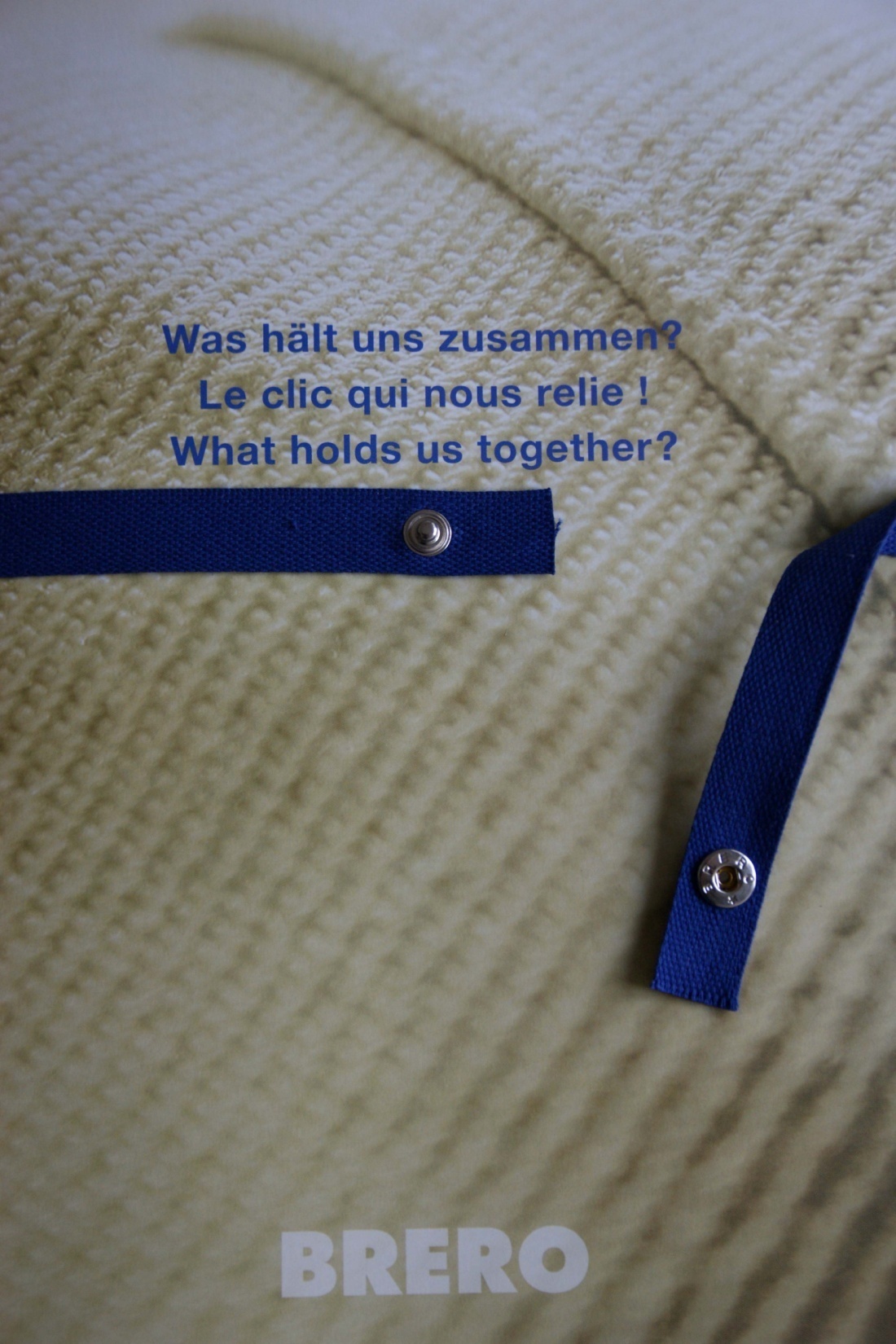 Contenuto:
Contenuto dell’assortimento
Istruzioni d‘uso per la fissazione della pressa
Dettagli sui nostri prodotti
Alexander Brero  AG
Postfach 4361
2500 Biel 4
Cassetta di plastica con assortimento completto
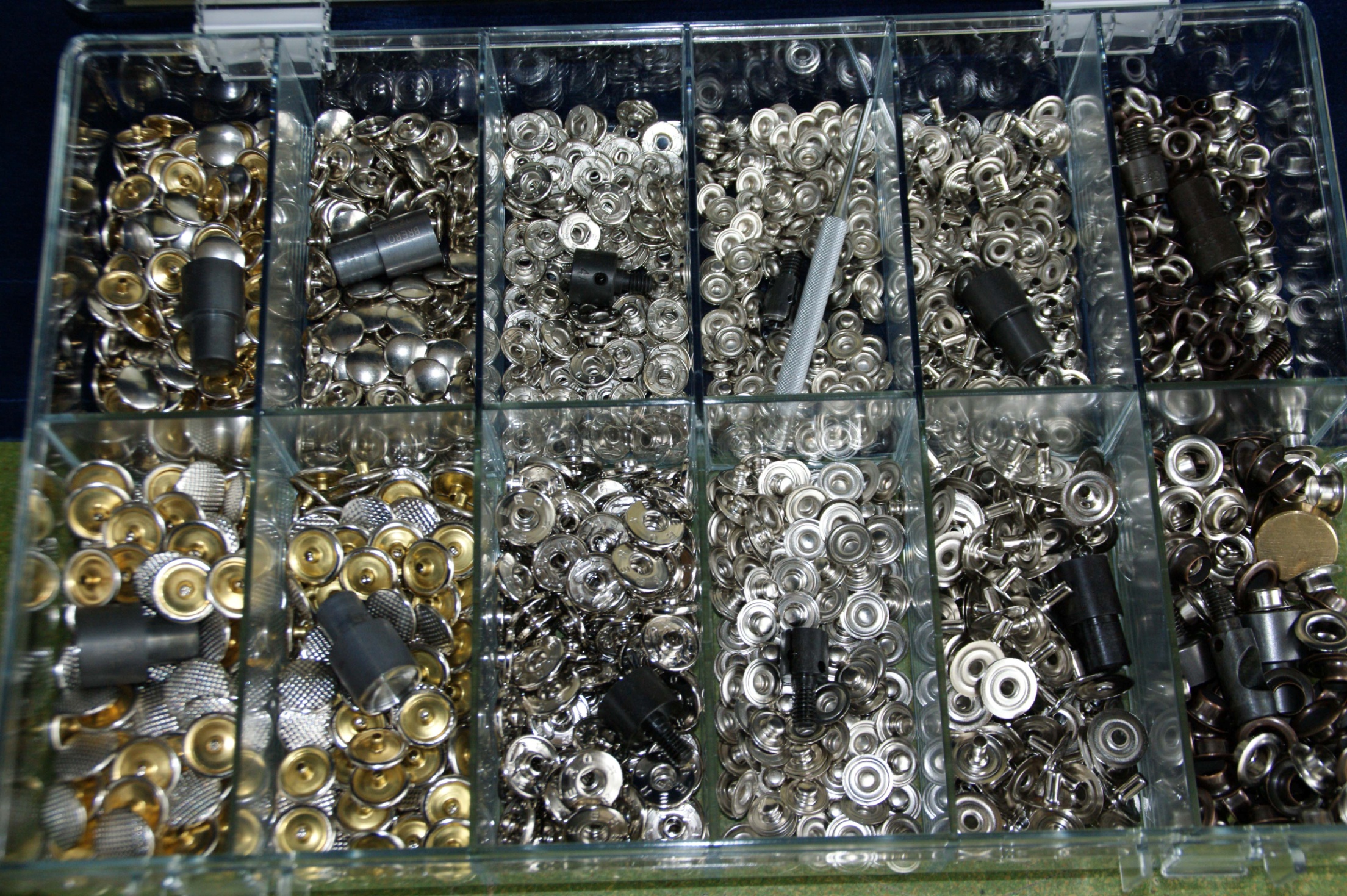 Contromaschio   Star 4/c
Testa  Star 4/2  Ø 12.5 mm
Maschio  Star 4/b
Occhielli con annelli  5 mm
Femmina  Star 4/a
Testa  Star 4/3  Ø 14  mm
Coltello da perforazione
Testa  Star 5/3  Ø 17  mm
Testa  Star 5/2  Ø 15.5 mm
Femmina  Star 5/a
Maschio Star 5/b
Contromaschio   Star 4/c
Occielli con annelli  9 mm
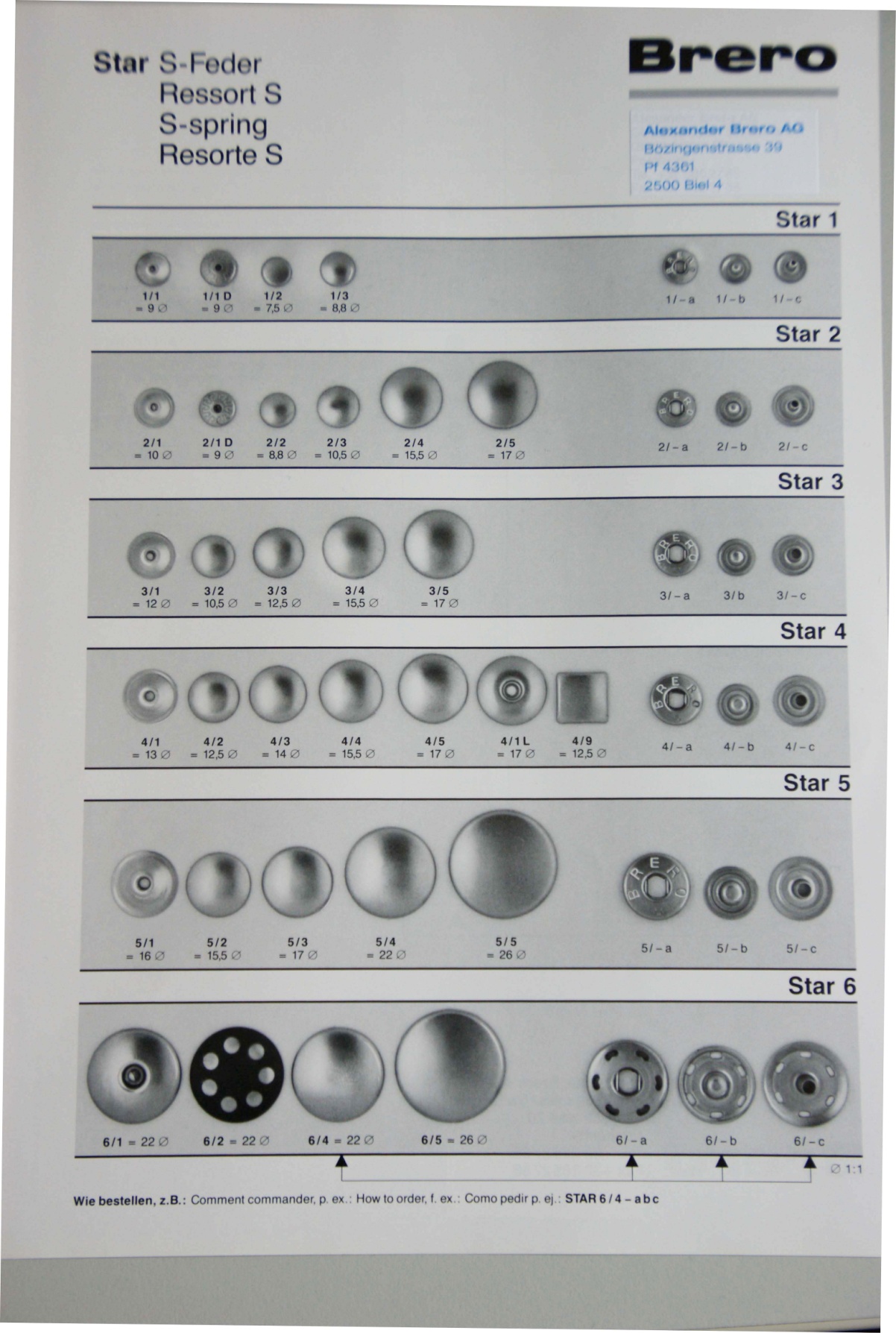 Il contenutto dell’assortimento e versione originale
Star 4/2, 4/3, 4/a, 4/b e 4/c
Star 5/2, 5/3, 5/a, 5/b e 5/c
I bottoni su questo catalogo sono in versione originale
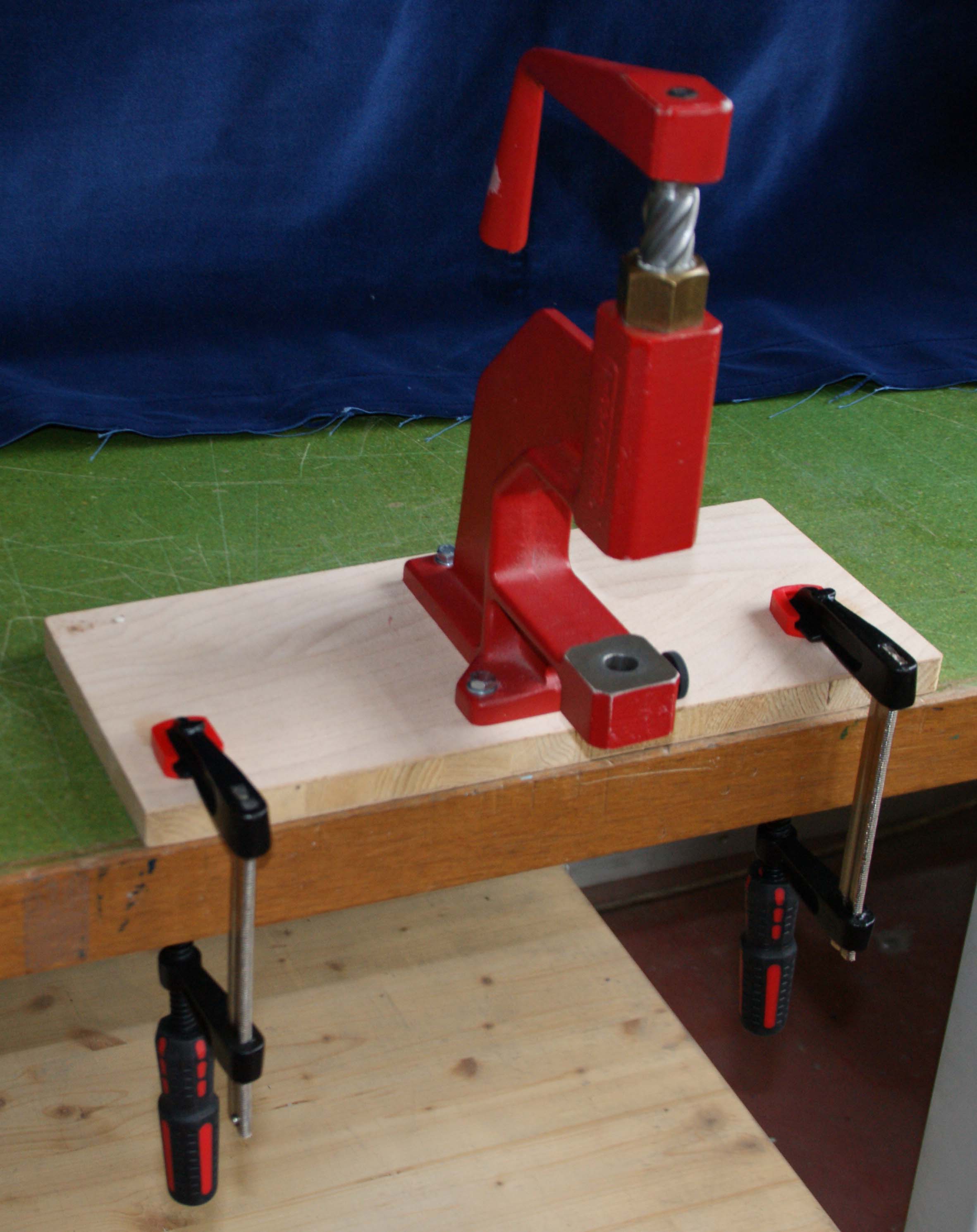 Istruzione per la fissazione della pressa
Fissare la macchina sulla tavola
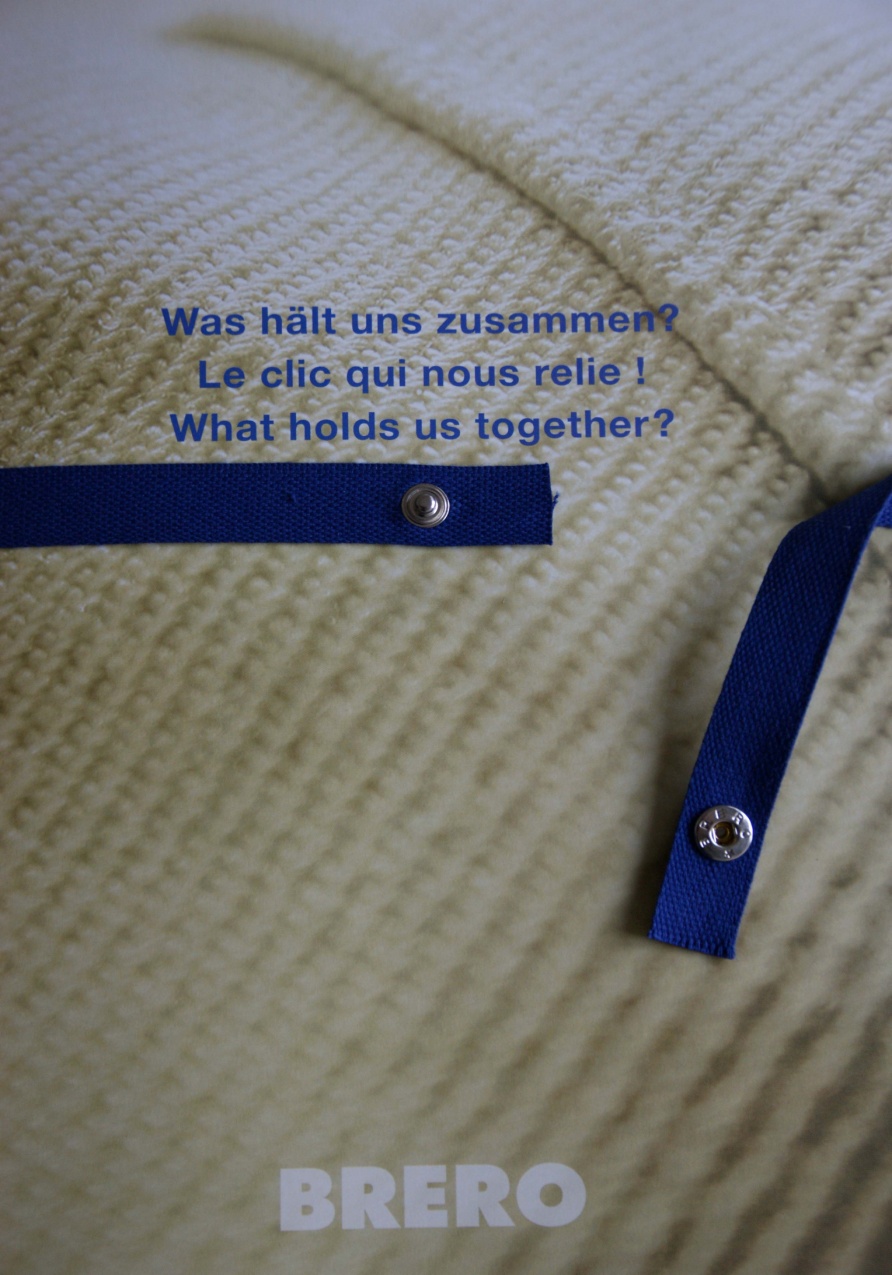 Tavola di lavoro stabile
Fissare la tavola con due sergenti
Modo di utilisazione
Fissare i punzoni nella pressa
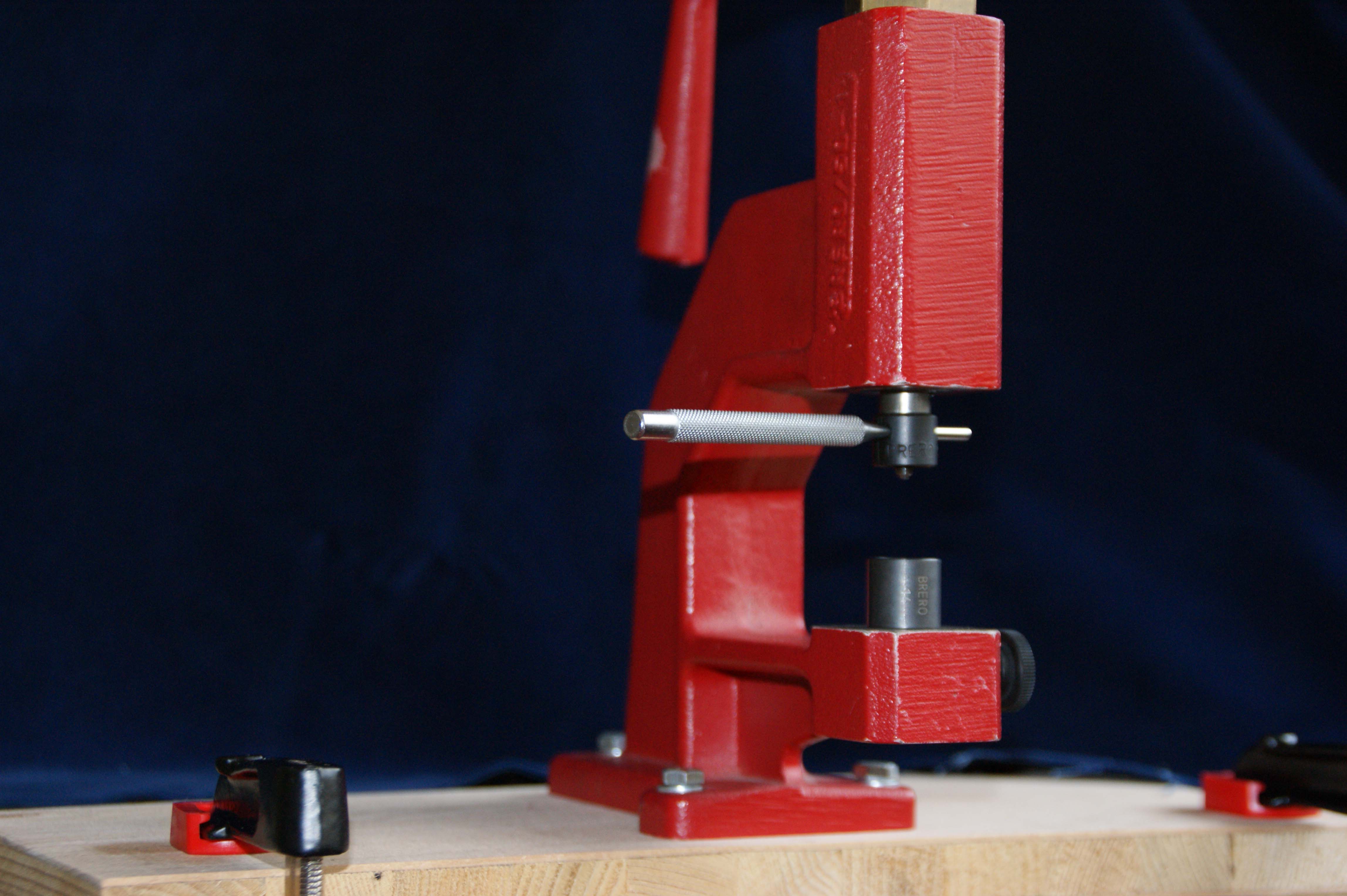 Fissare il punzone superiore fino all’arresto di fine e fissare fermamente con l’aiuto del perno nel orifizio
Questo vale anche per il punzone inferiore. Porre correttamente sull'appoggio dello zoccolo sulla base della pressa. Fissare la vite di serraggio laterale.
Vite di serraggio
Preparazione dellea pressa per la perforazione
Modo di utilisazione
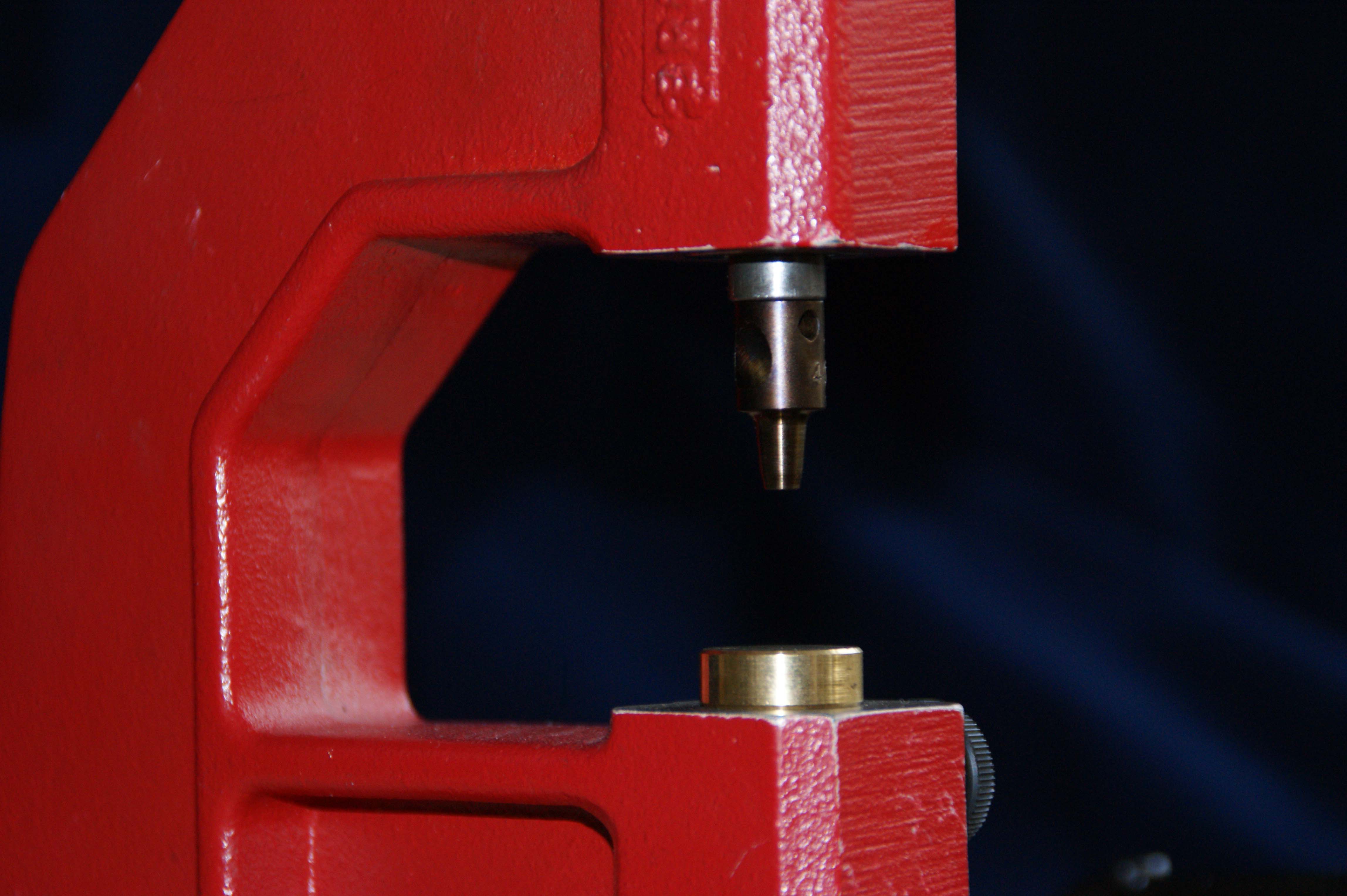 Coltello da perforazione
Zoccolo in ottone
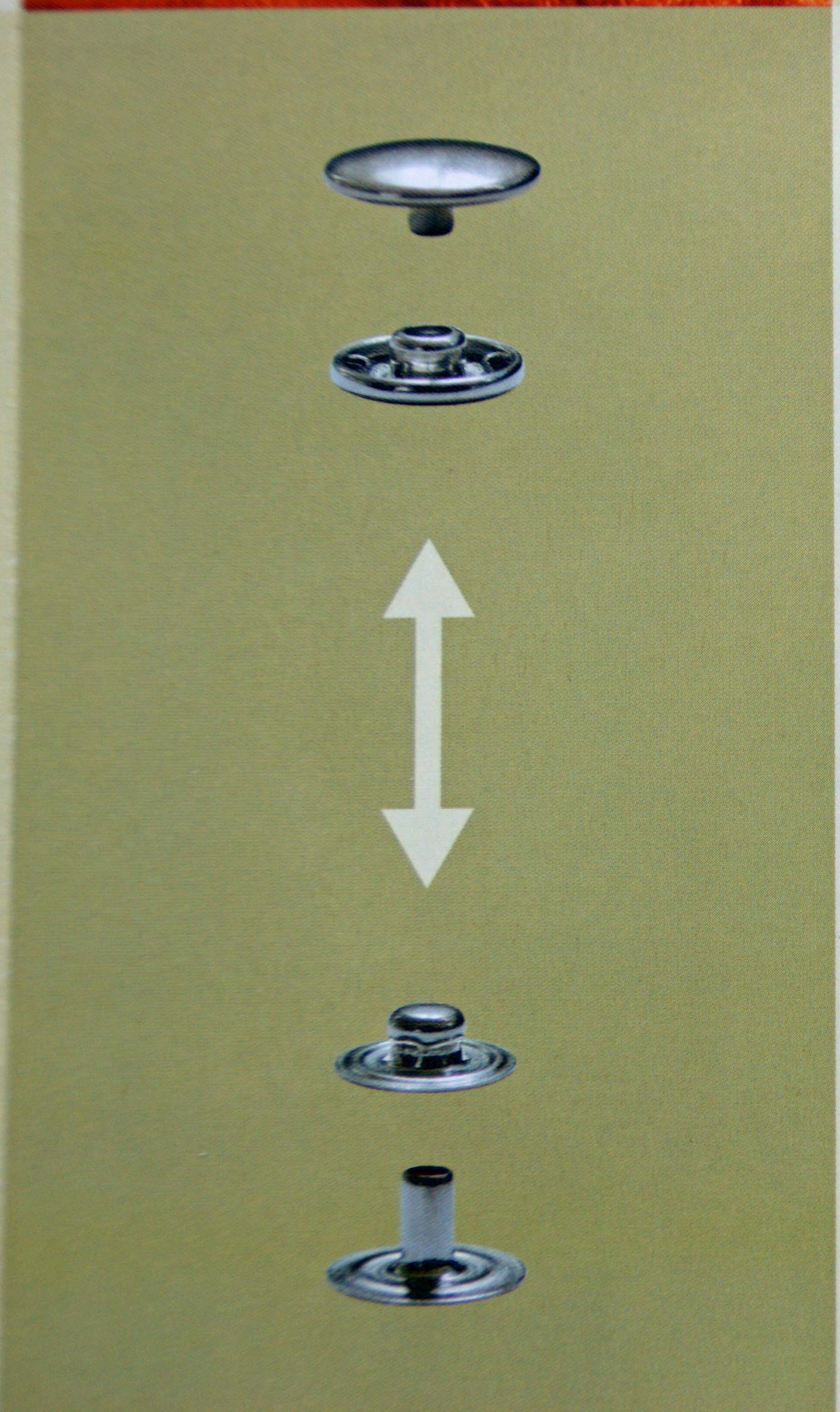 Informazione sui prodotti
Testa
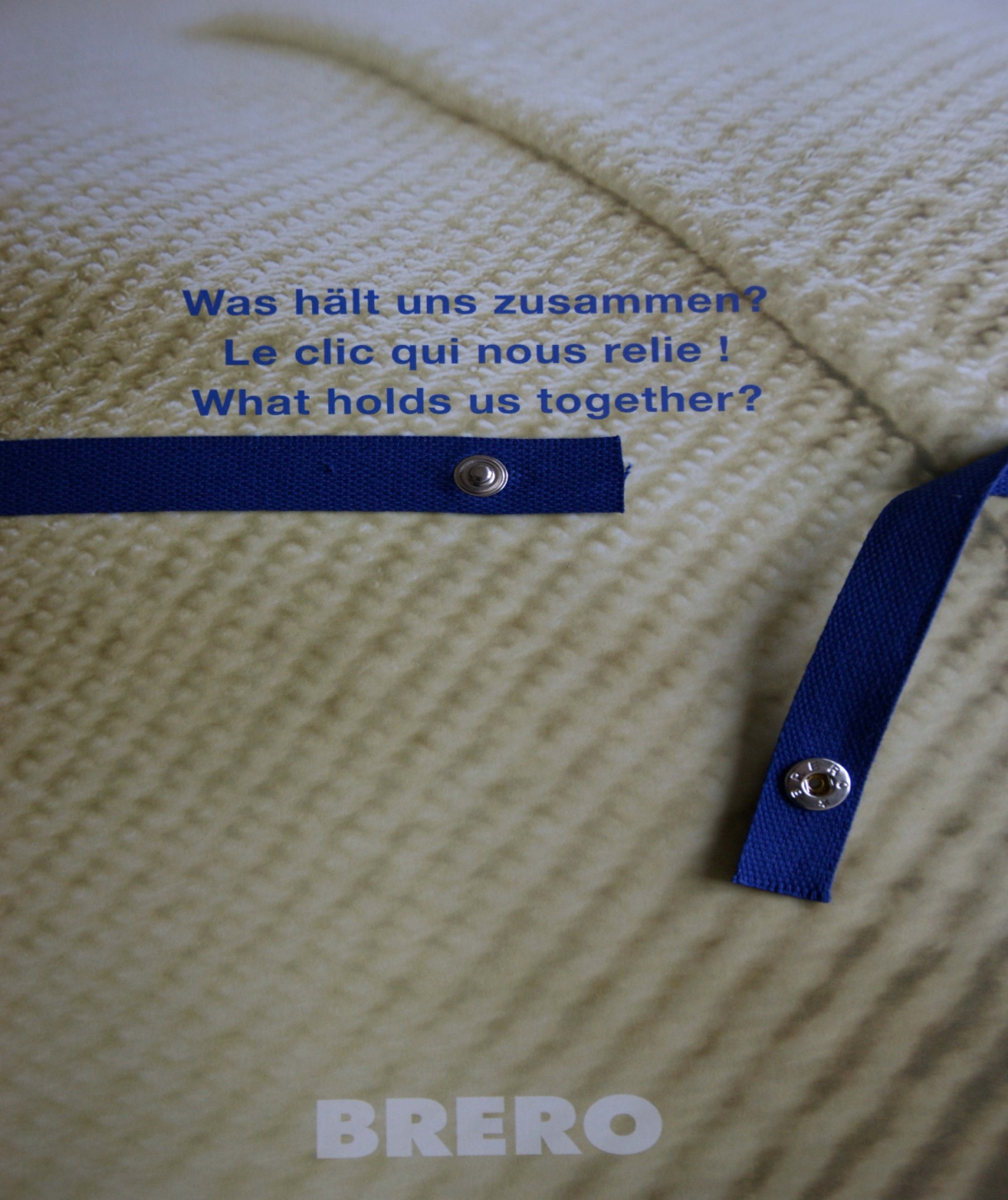 4 parte del bottone
Femmina / a
Maschio / b
Contro maschio/ c
Informazione sui prodotti
Testa – parte supperiore
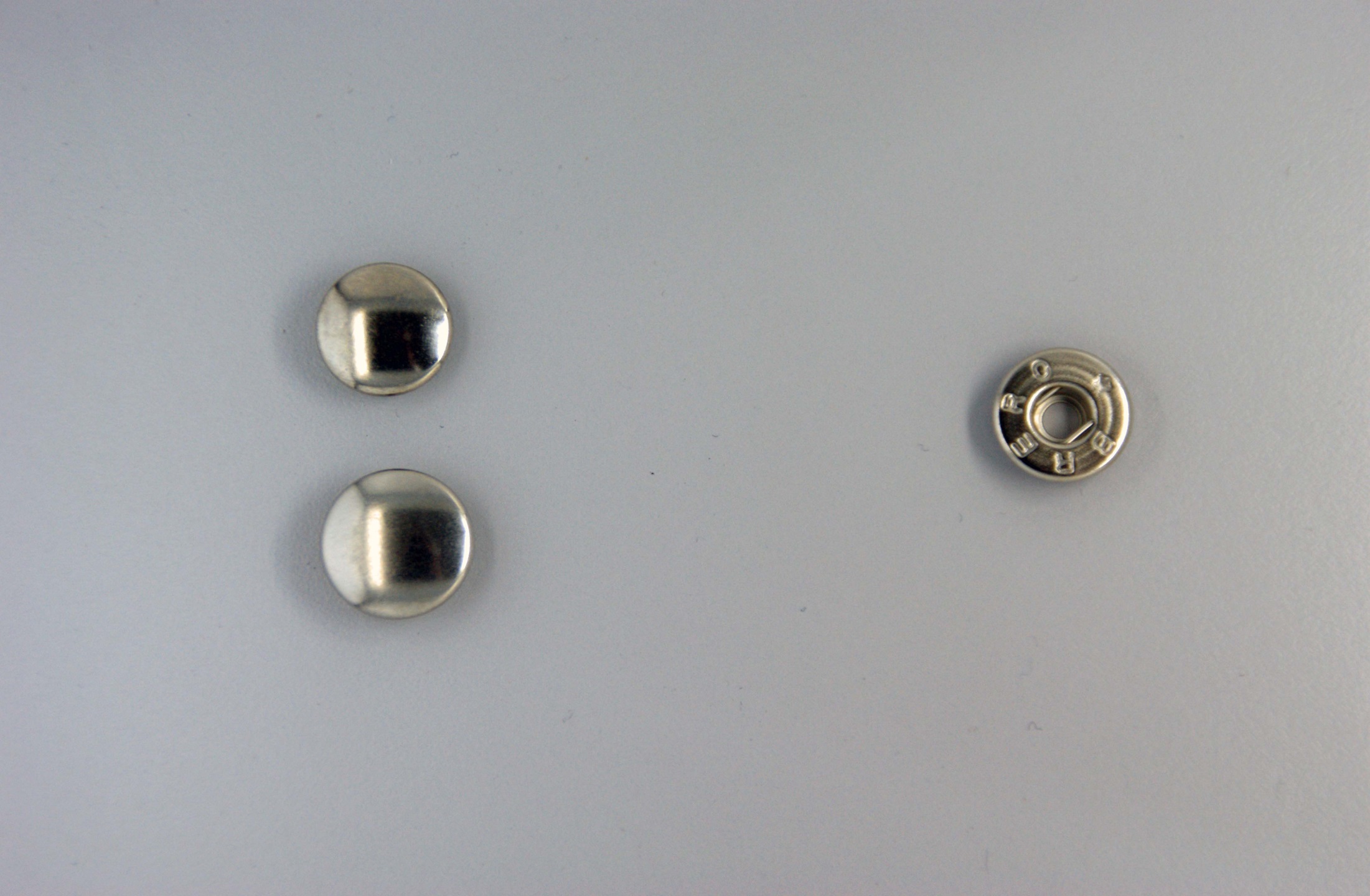 Testa Star 4/2   Ø 12,5mm
Femmina Star 4/a
Testa Star 4/3   Ø 14,0mm
Informazione sui prodotti
Testa, femmina e punzone
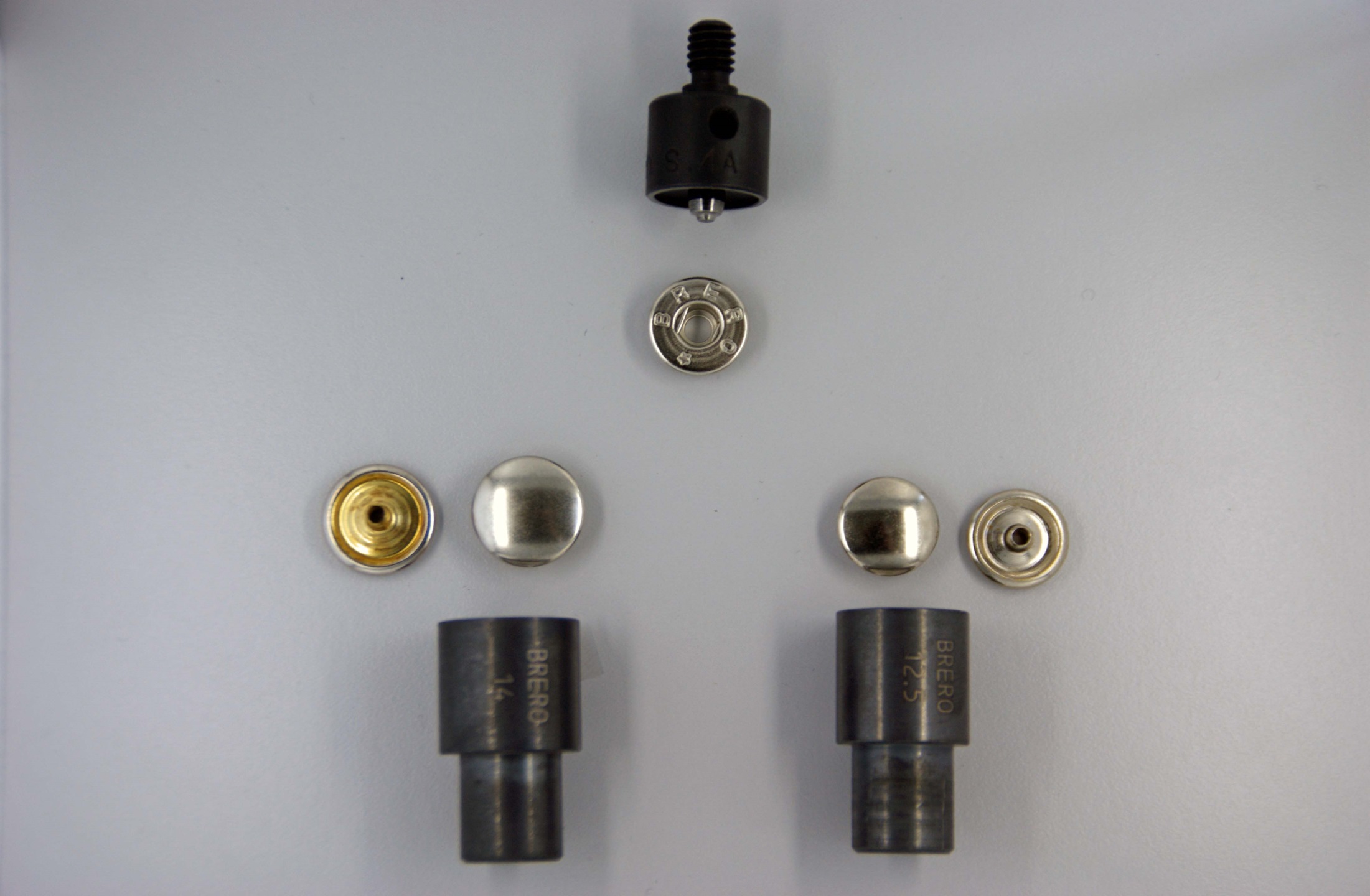 Punzone per la femmina Star 4/a
Femmina Star 4/a
Testa Star 4/2 Ø 12,5mm
Punzone Ø 14mm
Punzone Ø 12,5mm
Informazione sui prodotti
Maschio, contro maschio e punzoni
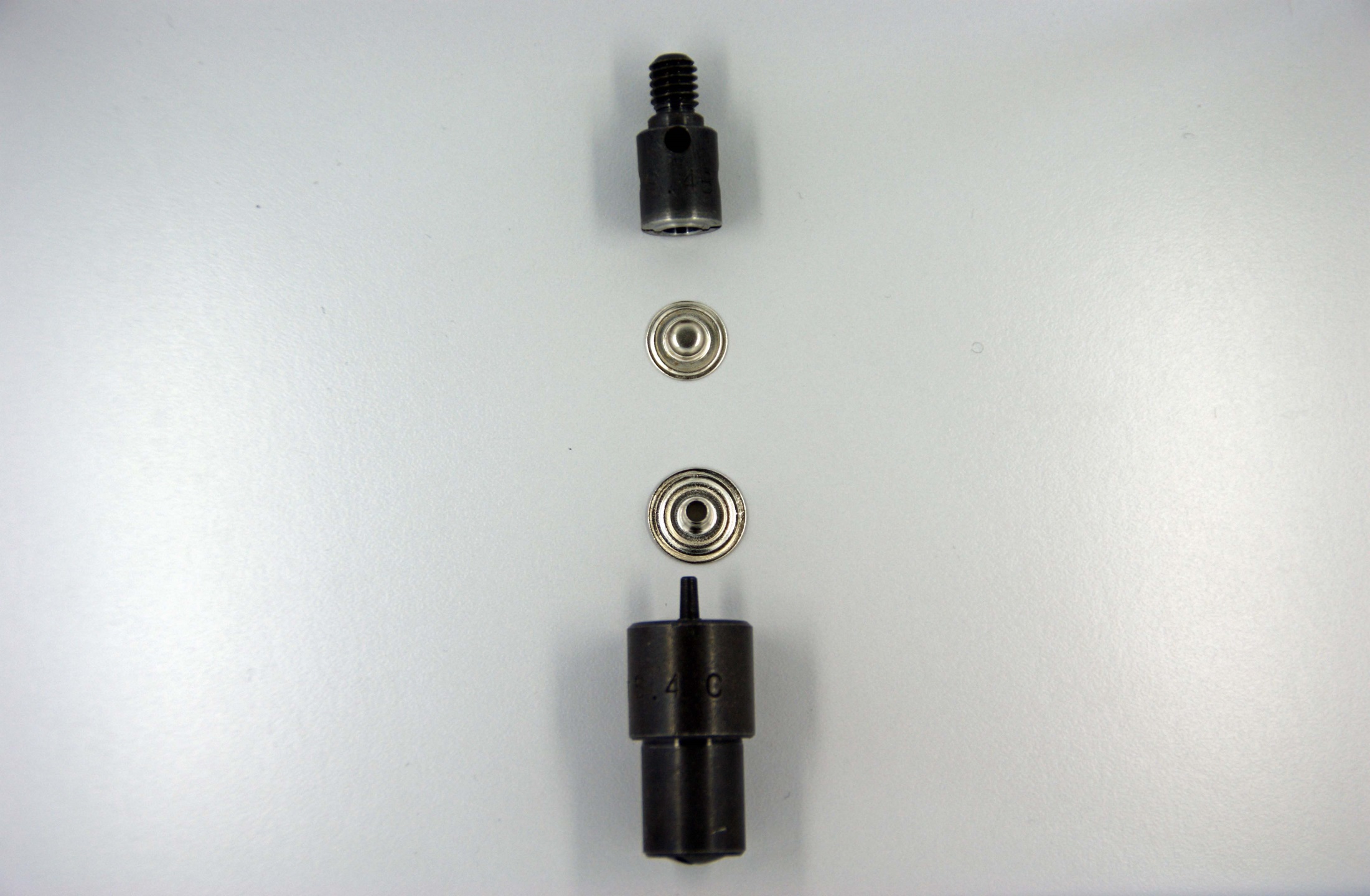 Punzone per il maschio Star 4/b
Maschio Star 4/b
Contro maschio Star 4/c
Punzone per contro maschio Star 4/c
Informazione sui prodotti
Occhielli con annelli e punzoni
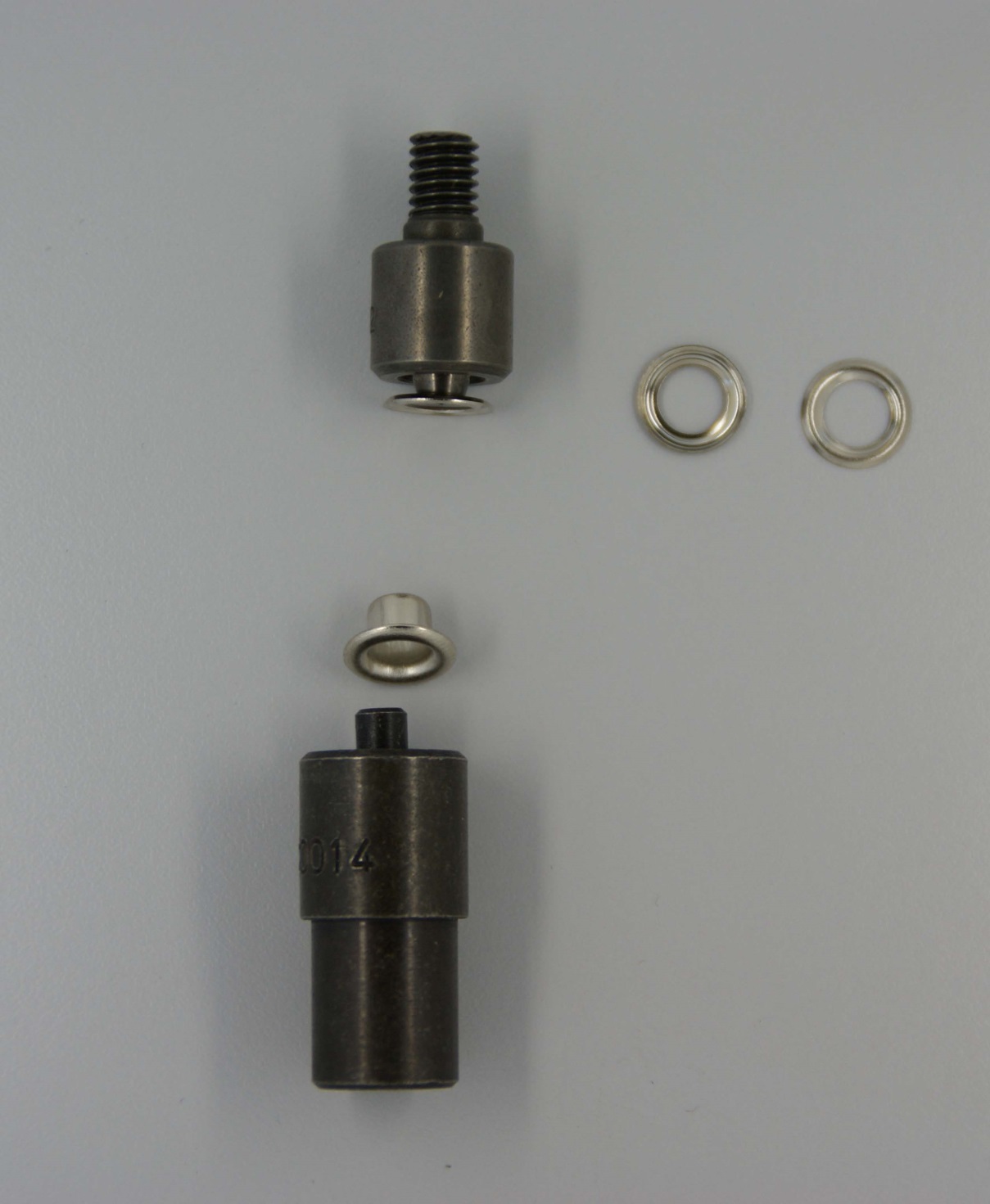 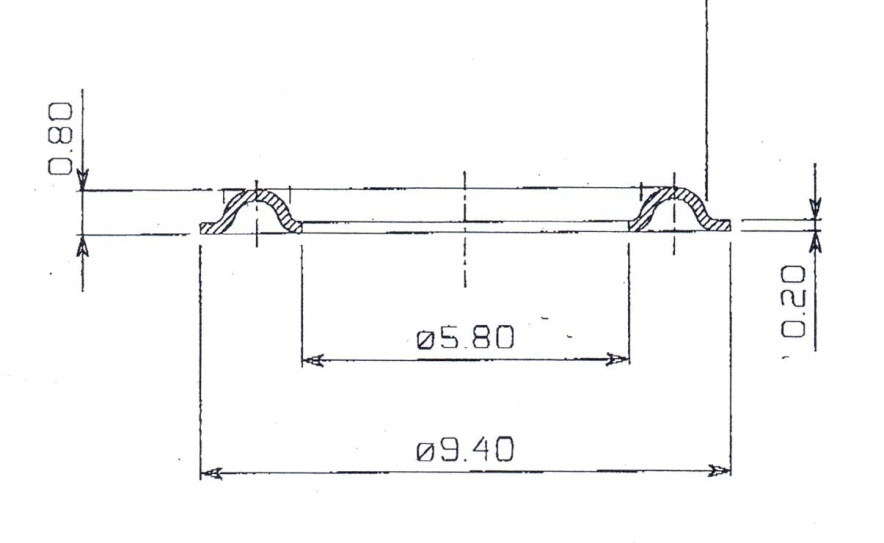 Punzone parte superiore per occhielli  5mm
Parte stoffa
Introduction dell‘annello
Annello per occhielli 5mm
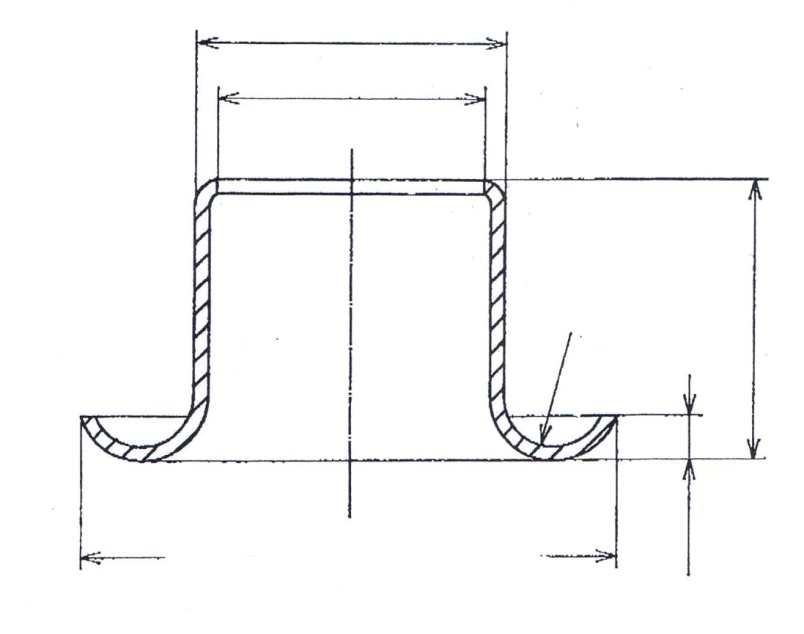 Occhielli 5mm
Punzone per la parte inferiore per l‘occhielli 5mm
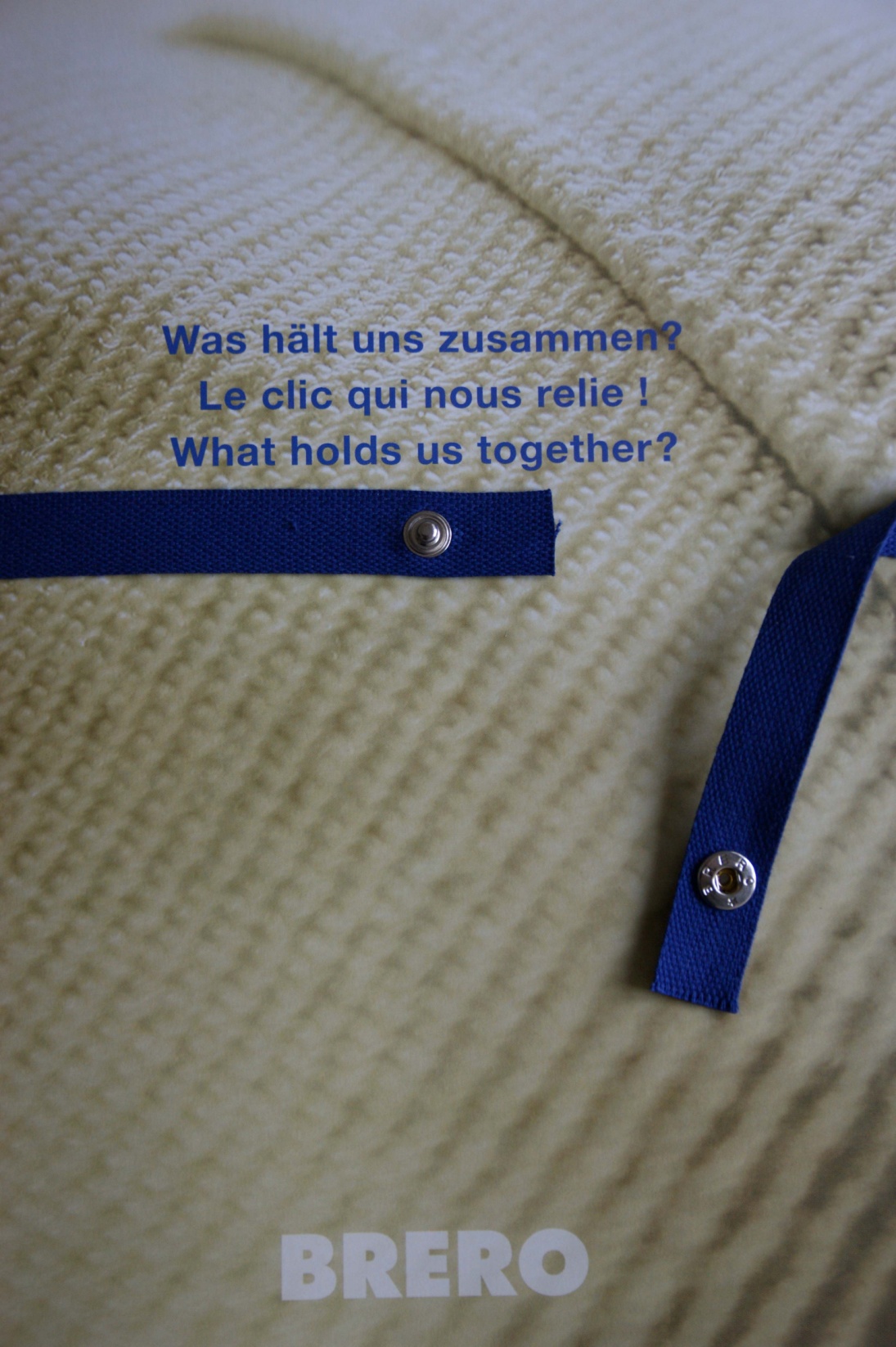 Vi auguriamo con molto piacere l’utilisazione dell’ assortimento
Alexander Brero AG Postfach 4361
2500 Biel 4